A next generation in-situ radiometer
Arrow Lee, Tim Nightingale and Werenfrid Wimmer
Outline
Background to next-generation radiometer study
Summary of requirements
Design features
ISFRN Workshop: A next generation in-situ radiometer
17 September 2020
Page 2
Introduction
CCN to current FRM4SST contract: “WP80: Case study for a next generation radiometer”
We’re tasked to:
Consider the basis for a new generation of in situ radiometers,
Concentrate on validation activities,
Survey different measurement approaches, particularly infrared broadband and spectro-radiometry and microwave radiometry,
Review experience with existing instruments,
Propose an outline design for a new instrument.
We also want to give more attention to issues such as:
Manufacturability
Ease of optical alignment
Maintainability
Ease of deployment
Electrical and mechanical interfaces
ISFRN Workshop: A next generation in-situ radiometer
17 September 2020
Page 3
The usual suspects
From left to right: SISTeR, ISAR, CIRIMS, M-AERI and DAR011 on the R/V F.G. Walton Smith in 2001
ISFRN Workshop: A next generation in-situ radiometer
17 September 2020
Page 4
Requirements
SST systematic uncertainty < 100 mK 1σ (50 mK goal)
Includes retrieval, ancillary data, model uncertainties
BT systematic uncertainty tighter
Clear traceability route for SST measurements
Autonomous operation
Straightforward use and maintenance
ISFRN Workshop: A next generation in-situ radiometer
17 September 2020
Page 5
Questions
Thermal infrared / microwave?
Thermal infrared:
Excellent calibration sources (internal and external)
High sensitivity of basic sea radiance measurement to SST
Well controlled beam pattern
Close to ideal calibration scheme
Microwave:
Direct radiance measurements (including polarisation) in bands comparable to microwave satellite instruments, such as CIMR
Correct skin depth for microwave intercomparisons
ISFRN Workshop: A next generation in-situ radiometer
17 September 2020
Page 6
Questions
Self-calibrating radiometer / nulling radiometer / other?
Self-calibrating radiometer
Robust, frequent end-to-end calibration of optical chain
Possibility for self-traceability through on-board calibration targets
Easily adapted for multiple viewing angles if equipped with scan mirror
Nulling radiometer
Black body compromises, as servo-ed to scene temperature
Not ideal for sky measurements
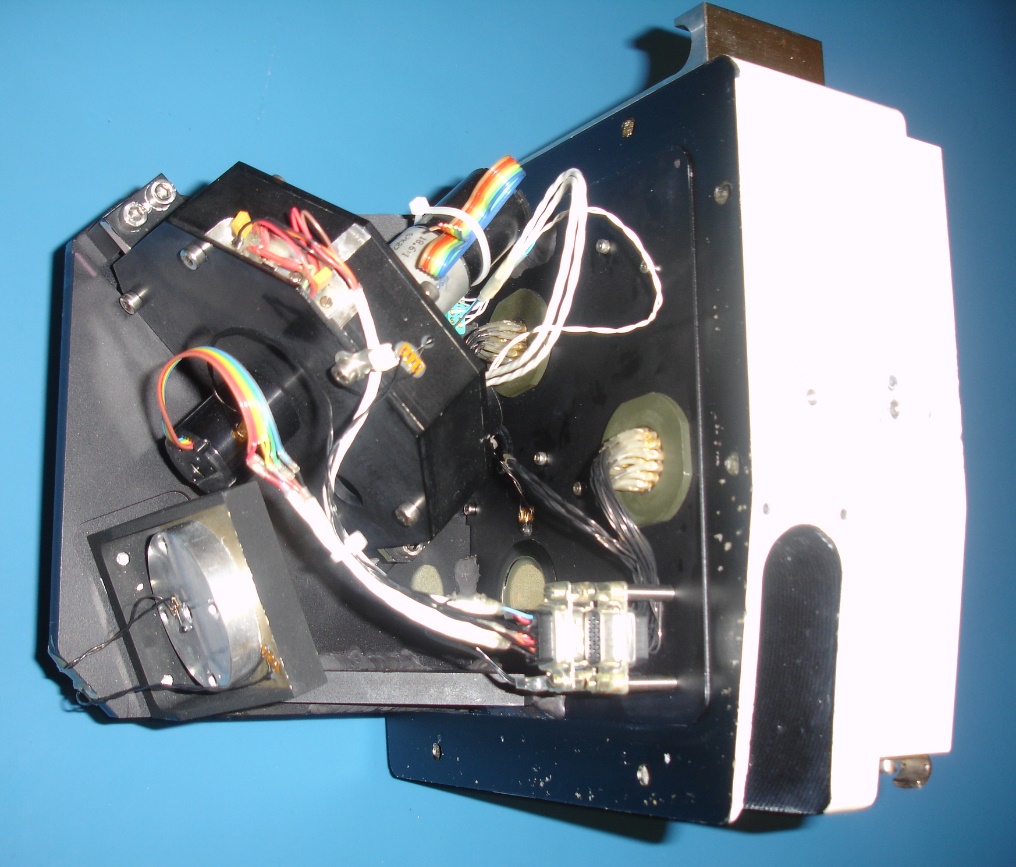 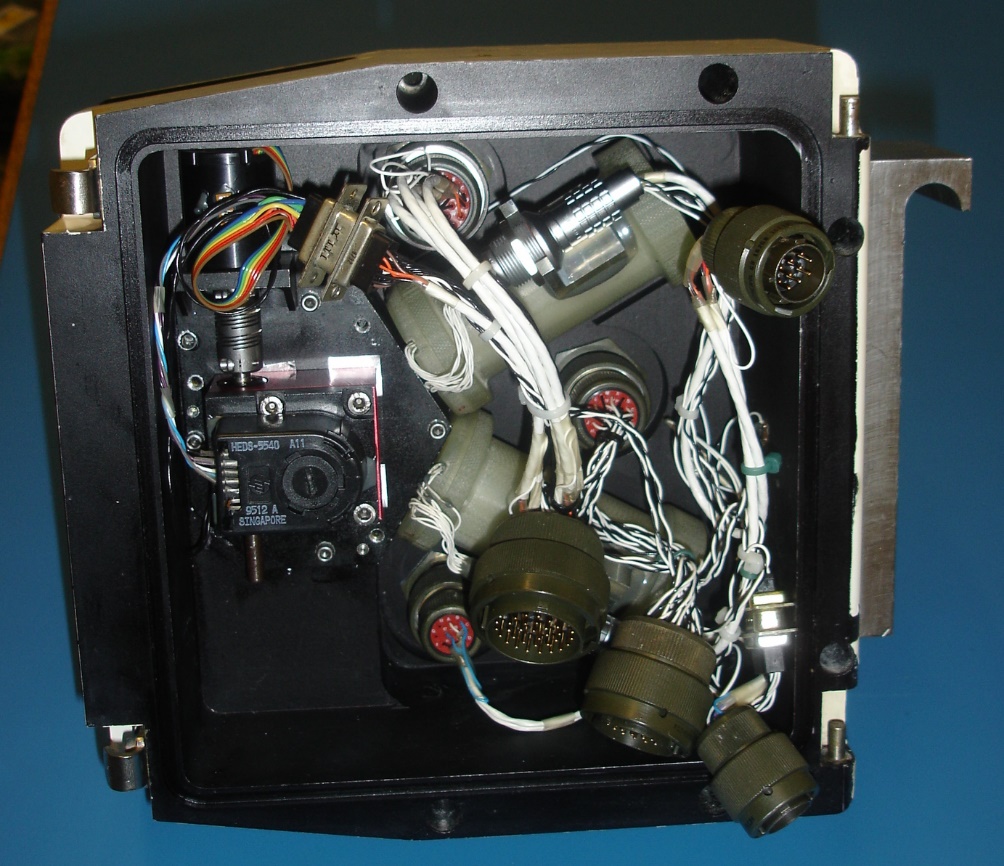 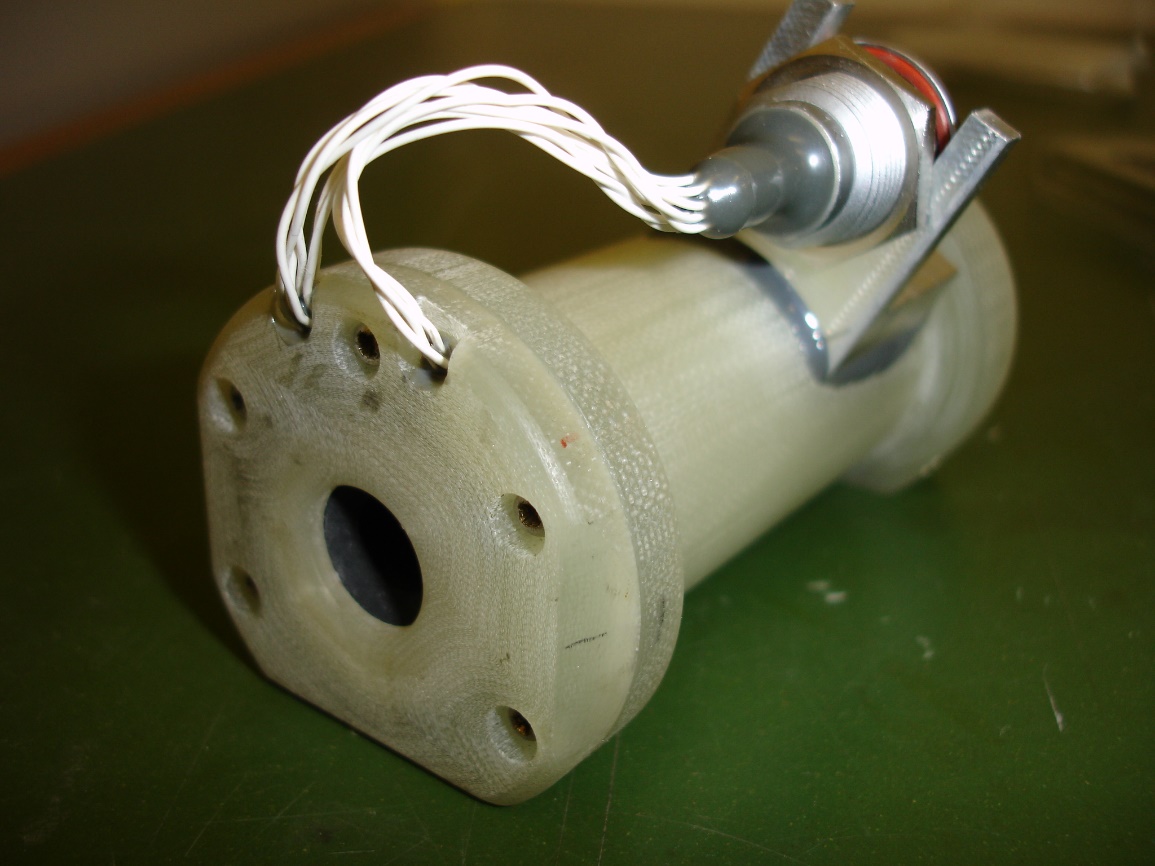 ISFRN Workshop: A next generation in-situ radiometer
17 September 2020
Page 7
Questions
Imaging / non-imaging?
Imaging
Large exit aperture near to aperture plane (distant object plane)
Fast sampling to avoid along-track smearing (poor noise performance)
Small detector sizes to resolve image (poor noise performance)
Likely to need cooled detectors for TIR
Non-imaging
Small exit aperture if placed at object plane (but divergent beam)
Simple detector chain – chopping and synchronous detection possible
Limited spatial resolution (tint * vship)
Uncooled detector will give decent noise performance (30 mK @ 1 s)
ISFRN Workshop: A next generation in-situ radiometer
17 September 2020
Page 8
Questions
Single band / multiple bands / spectrometer?
Single band
Fine for SST but limited flexibility
Multiple bands
Increased complexity
Possibilities to validate SST retrieval models
Possibilities to retrieve other quantities (e.g. air temperature)
Spectrometer
Highest complexity
Michelson / static FTS / grating / other?
ISFRN Workshop: A next generation in-situ radiometer
17 September 2020
Page 9
Questions
Which band(s)?
3.7 µm
High SST sensitivity (dB/dT) but few photons
7.7 µm
Lower atmospheric transmission, lower sensitivity to (distant) sky radiances
10.8 µm
Peak of Planck function
Highest sea surface emissivity
13 µm
CO2 band for air temperature sounding?
ISFRN Workshop: A next generation in-situ radiometer
17 September 2020
Page 10
Questions
SST retrieval technique
Sea + sky view
A priori sea surface emissivity?
Atmospheric line nulling?
ISFRN Workshop: A next generation in-situ radiometer
17 September 2020
Page 11
Questions
Other features?
What would you like to see in a new instrument?
ISFRN Workshop: A next generation in-situ radiometer
17 September 2020
Page 12